Муниципальное дошкольное образовательное учреждение детский сад  № 43 «Жар-птица»
Проект «Птицы»                                               Подготовила: воспитатель Гусельникова Е.Н.                                                                                                                средняя группа «Золотая рыбка»
Став взрослыми, мы часто вспоминаем детство. Многое, конечно, забывается, но то, что связано с природой, навсегда остается в памяти. Разве можно забыть то чудное ощущение, когда мы подкармливаем зимующих птиц, когда попадем в сказочный зимний лес! На эти вопросы мы решили найти ответы. Нам захотелось помочь зимующим птичкам, которые страдают зимой от голода и холода. Наблюдая на прогулке с детьми за птицами, мы единогласно решили помочь пернатым друзьям и организовать экологическую акцию «Трудно птицам зимовать, надо птицам помогать!».
.
Тип проекта: информационный
Продолжительность: октябрь-ноябрь 2017 г
Участники: воспитатель, дети и родители средней группы «Золотая рыбка»
Цель:
Расширить и обогатить знания детей о птицах. 
Задачи:
- расширить представления детей о птицах, об условиях их жизни, продолжать учить узнавать птиц по внешнему виду, повадкам, пению;- закрепить понятие о необходимости помогать птицам в холодное время года;- воспитывать в детях доброту, приучить их заботиться о птицах, наблюдать за ними,-испытывать радость от сознания, что, подкармливая птиц, можно спасти их от гибели.
Актуальность
В ходе образовательно-воспитательного процесса выявилось, что у детей недостаточно развиты знания о птицах. Дети зачастую путают зимующих и перелетных птиц. Также у детей недостаточно развито чувство заботы о птицах.  Данный проект позволит расширить и углубить знания детей о птицах, послужит формированию бережного отношения к птицам. В совместной работе с родителями мы должны повышать экологическое сознание ребенка.
Гипотеза
Если мы реализуем данный проект, то повысится уровень знаний детей о птицах, а также будет формироваться экологическая культура.
Ожидаемый результат
Создание необходимых условий по формированию у дошкольников целостного представления о птицах.
 Заинтересованность детей совместно с родителями в заботе о птицах, желание помогать им в зимний период (изготовление кормушек, подкормка птиц зимой).
Развитие у детей любознательности, творческих способностей, познавательной активности, коммуникативных навыков.
У детей и взрослых сформируется определенная система природоведческих знаний, позволяющая осознать единство всей природы и место человека в ней.
Этапы реализации проекта
1 этап – подготовительный
- оформление уголка книги (подбор книг о птицах);
- подготовка демонстрационного материала; 
- оформление картотеки загадок, стихов, поговорок о птицах;
- наблюдения за птицами на участке (ежедневно).
- оформление плаката «Зимующие птицы»;
- оформление папки-передвижки  для родителей «Птицы наши друзья».
- подготовка медиотеки «О птицах».
Этапы реализации акции
2 этап – практический
Внедрение в воспитательно-образовательный процесс эффективных методов и приемов по расширению знаний дошкольников о птицах.
Познавательное развитие:
Беседы:  «Птицы зимой», «Удивительный мир птиц», «Охрана птиц», «Следы птиц», «Чем питаются пернатые», «Интересное из жизни птиц» с просмотром презентаций.
Развитие речи:
Составление описательного рассказа об одной из птиц;
Сравнительное наблюдение снегиря и синицы;
Дидактические игры:
«Назови ласково», «Сколько птиц», «Угадай по описанию», «Каких птиц зимой у кормушки не увидишь?», «Скажи наоборот», «Дорисуй птицу», «Рассмотри и назови», «Чьи перья?», «Составь рассказ».
Чтение художественной литературы:
В. Звягиной «Воробей», 
Т. Евдошенко «Берегите птиц», 
Ю.Никонов «Зимние гости» ,
 Л.Воронкова «Птичьи кормушки»,
 В.Сухомлинский «Как синичка меня будит»,
 стих О.Григорьевой «Синица»,
 А.Яшин «Покормите птиц».
Музыкальная деятельность:
прослушивание аудиозаписи с голосами птиц.
просмотр мультфильмов.
Опытно-исследовательская деятельность:	-
наблюдение за поведением птиц во время кормления. 
Выявление птиц, которые залетают на территорию ДОУ.
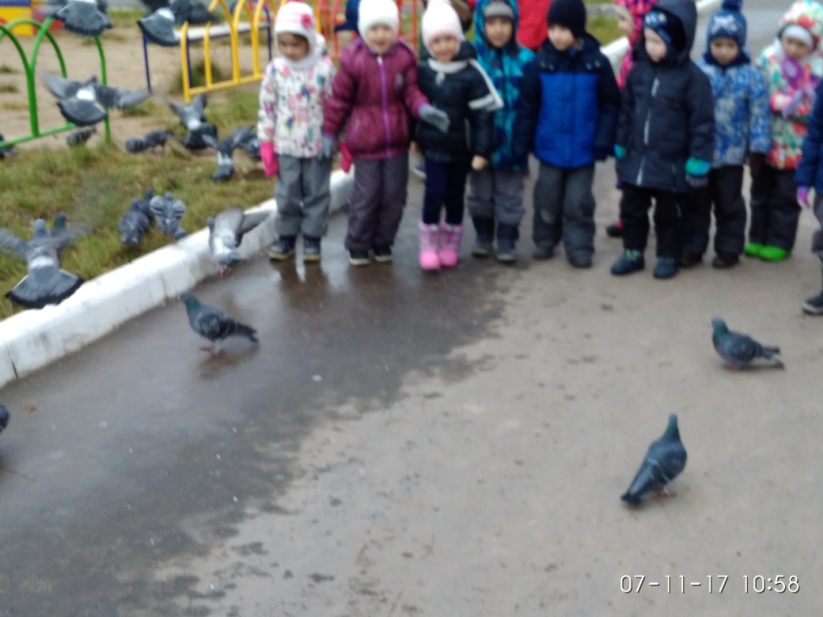 Подвижные игры:
«Перелёт птиц», «Птички в    гнёздышках», «Воробушки и автомобиль».
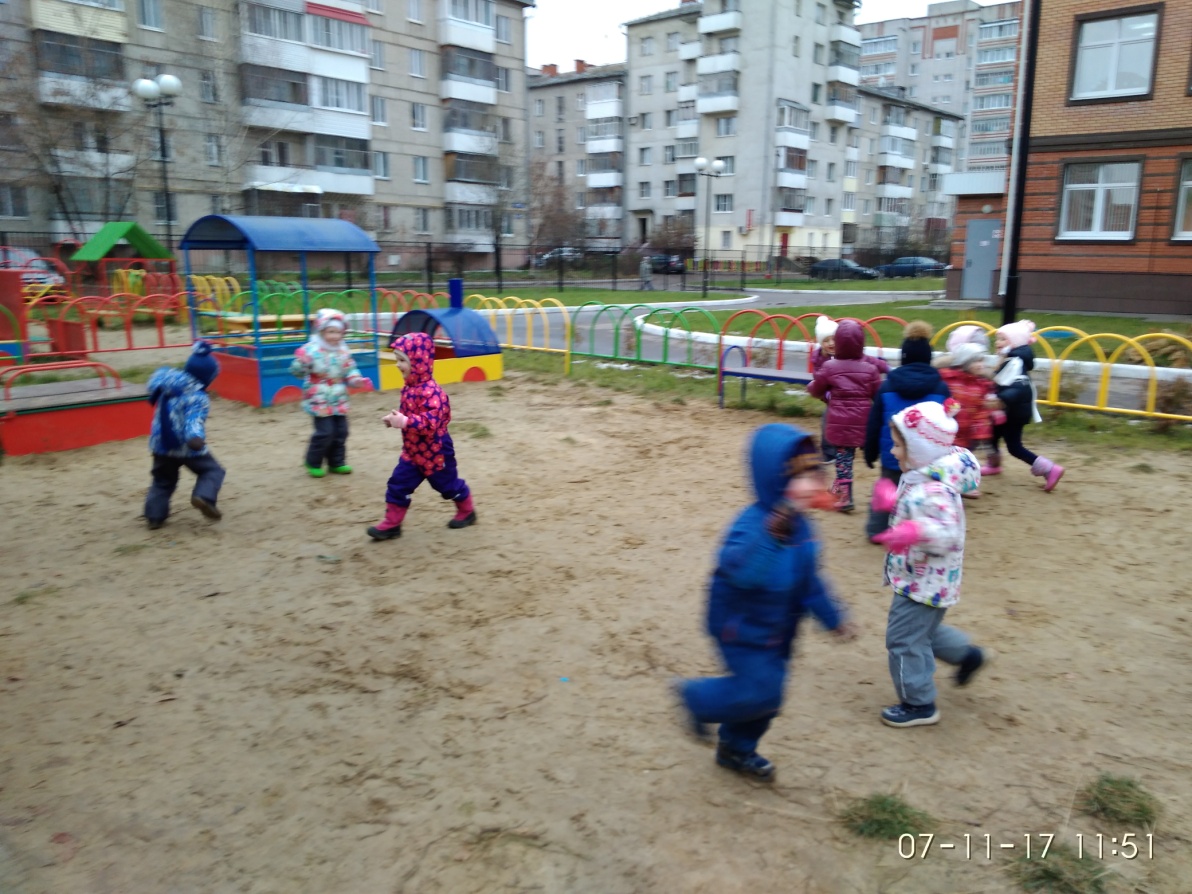 Рисование:  «Снегири на ветке».
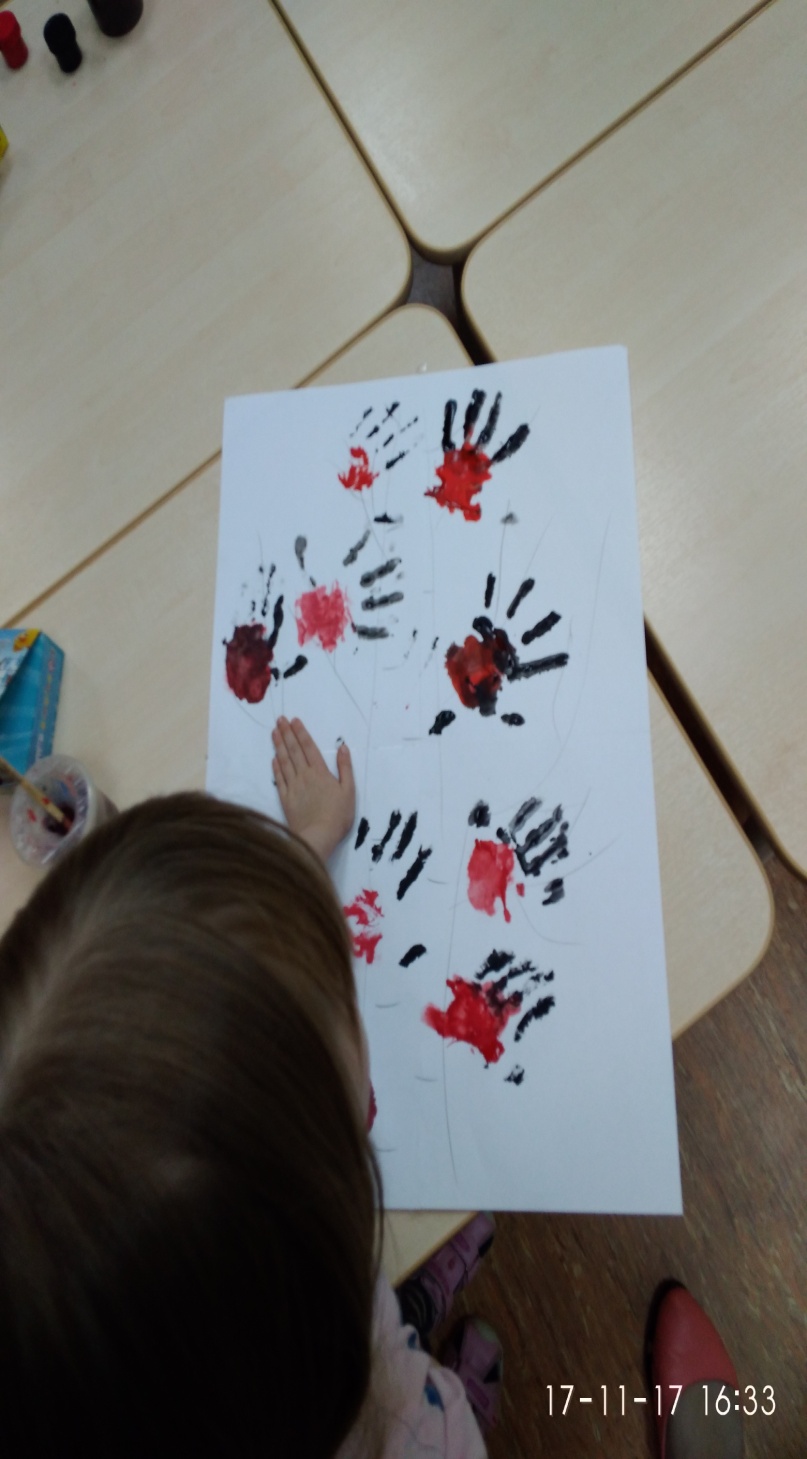 Изготовление масок птиц
Занятие «Зимующие и перелетные птицы»
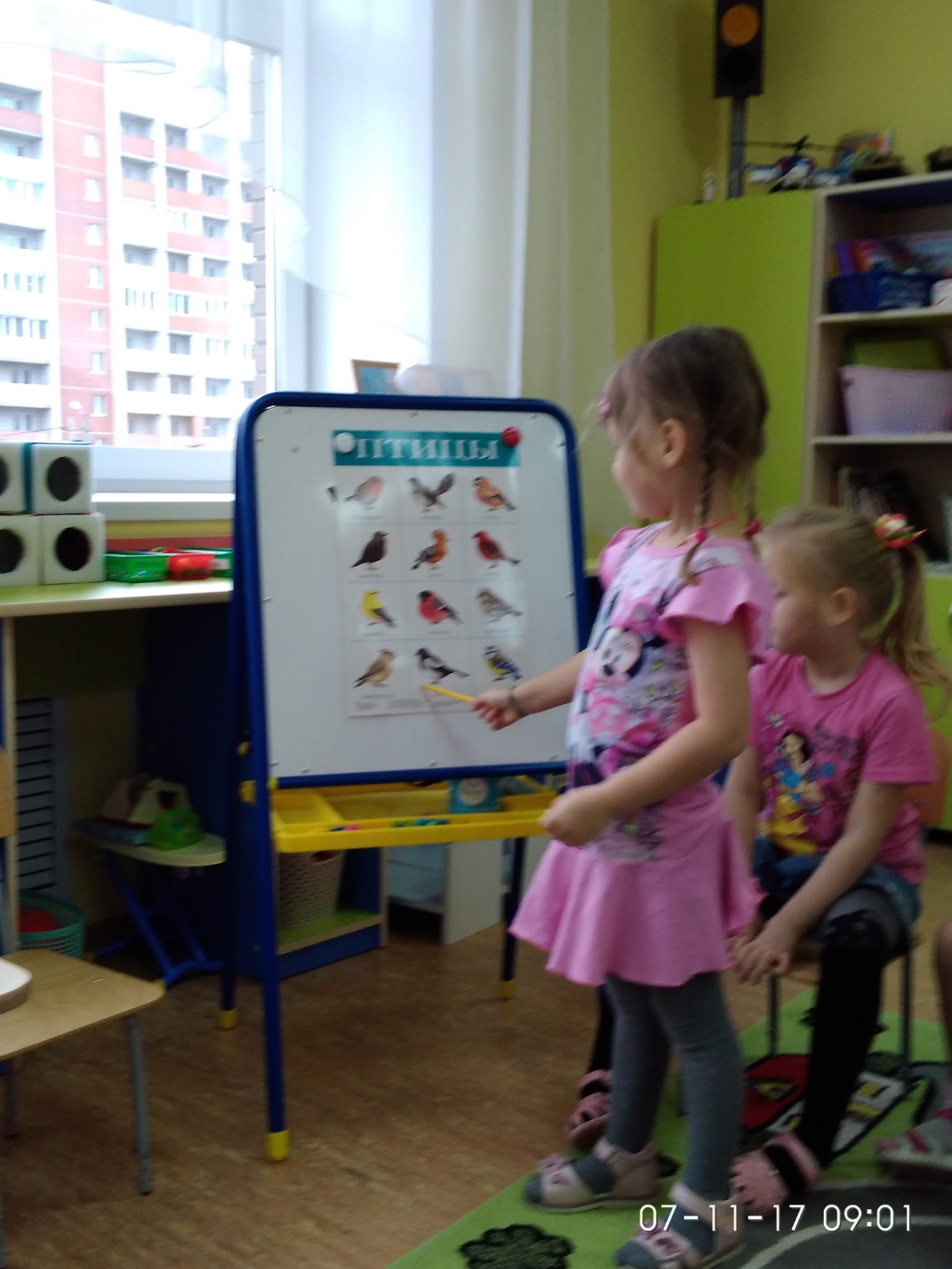 Работа с родителями
Рекомендации по прочтению художественной литературы о зимующих птицах.
Рекомендации по изготовлению кормушек.
Оформление папки-передвижки «Зимующие птицы нашего края».
Консультация о правильных способах взаимодействия детей с объектами природы.
Памятка «Как и из чего можно сделать кормушку для птиц».
Буклеты «Об этом нужно помнить!»
3 этап – заключительный.
Изготовление лэпбука «Птицы»;
Презентация проекта.
Заключение
Данный проект помог сформировать у детей правильное представление о птицах. В ходе работы над проектом воспитанники научились различать зимующих и перелетных птиц, узнали чем питаются эти птицы.  Прослушали голоса птиц, просмотрели мультфильмы о птицах.
	Также была проведена работа с родителями: консультации,  буклеты и памятки. 
	Таким образом, данный проект является важным звеном в экологическом воспитании дошкольников.